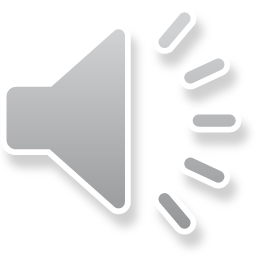 述
职
报
告
大气商务竞聘汇报PPT模板
适用于述职报告 | 个人简介 | 工作总结 | 会议报告等
目录
01
02
03
04
自我介绍
工作简介
教学教育
教学提高
工作经历
获奖荣誉
自我介绍
基本信息
自我评价
自我介绍
基本信息
姓       名 ：   清风
生       日 ：   1988.08.08     
电       话 ：   188-8888-8888      
现       居 ：   福建 . 厦门     
邮       箱 ：   8888@888.com
教育背景 ：   XX理工大学教育系   研究生
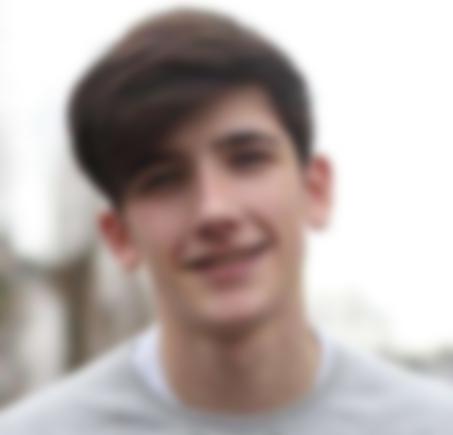 自我介绍
工作经历
20XX-01 ～ 20XX-06梅州市梅江区乐育中学
01
02
工作描述：能够准确掌握教学内容及进度，负责学校日常的招生接待工作，课程安排，与学生及家长的沟通等工作加强和改进学生德育工作，定期召开工作会议，(本文是是出自个人简历网提供的文章)了解教师工作情况，并作出合理安排，定期检查教育教学设备，提出合理化建议，以满足教学工作的需要。
20XX-01 ～ 20XX-06梅州市梅江区乐育中学
工作描述：能够准确掌握教学内容及进度，负责学校日常的招生接待工作，课程安排，与学生及家长的沟通等工作加强和改进学生德育工作，定期召开工作会议，(本文是是出自个人简历网提供的文章)了解教师工作情况，并作出合理安排，定期检查教育教学设备，提出合理化建议，以满足教学工作的需要。
自我介绍
荣誉证书
大学英语CET-6，优秀的听说读写能力
普通话水平测试 二级甲等
教师资格证 
高级中学
熟练操作计算机办公软件
自我介绍
自我评价
性格开朗、热情随和、为人诚恳、乐观向上、兴趣广泛。对各项工作积极、认真、负责，具有进取精
有较强的组织能力和适应能力，并有较强的管理策划和组织协调能力，能在工作中合理规划和分配任务，并且能够保质保量的完成工作。
动手能力强，喜好探索钻研问题。在人际关系方面，个人简历 wdjl.net，有较强的沟通协调能力，具备一定的社会交往能力。在工作学习中，较重视理论和实践的结合
勇于接受新事物、新挑战，希望在各种经历中通过不断学习和进步实现自我突破和成长。
工作态度
塑造行为
工作介绍
政治思想
工作介绍
政治思想
任期内我能认真贯彻党的教育方针，热爱教育事业，把教书育人作为自己的天职
热爱教育事业
认真贯彻党的教育方针
自觉遵守《教师法》，结合当前的社会发展，教育改革的形势以及学生的实际
遵守《教师法》
教研、教育、教学
提高自己的  教研、教育、教学的能力。始终做到忠诚于党的教育事业，遵纪守法，
工作介绍
工作态度
不忘人民教师根本职责
严于律己，宽以待人
认真学习国家有关教育的方针政策
认真学习国家有关教育的方针政策，热爱教育事业，不忘人民教师根本职责
以真挚的事业心，务实求真的态度，履行本职工作，并通过政治思想，学识水平，教育教学能力等方面的不断提高来塑造自己的行为
工作介绍
塑造行为
政治思想
任期内我能认真贯彻党的教育方针，热爱教育事业，把教书育人作为自己的天职
学识水平
自觉遵守《教师法》，结合当前的社会发展，教育改革的形势以及学生的实际
教育教学能力
提高自己的  教研、教育、教学的能力。始终做到忠诚于党的教育事业，遵纪守法
深入学生
自我提升
精心设计教学过程
教育教学
自我成就
新课程理念
教学教育
新课程概念
为了提高课堂教学的艺术，探索教学的新路子工作期间，我不辞劳苦，主动去听课学习，研讨教学方法，还常常在晚上，通过博客和有经验的同行交流，探索取经，逐步去掉自己陈旧的教学方法，认识到要激发学生的学习兴趣，要培养学生的学习能力，就必须讲究课堂教学的艺术，必须教会学生掌握学习的方法，使学生能在轻松愉快中学习。
学生素质
任期内我能认真贯彻党的教育方针，热爱教育事业，把教书育人作为自己的天职
主导思想
自觉遵守《教师法》，结合当前的社会发展，教育改革的形势以及学生的实际
传授知识
经常和优秀教师、教学骨干进行面对面得交流，在教学过程中我能够将在培训中学到的新理念
发展智力
我还坚持进修学习，在2015到2016年参加继续教育培训，教育教学水平不断提高，也有教学技艺的增长
教学教育
精心设计教学过程
传授知识
主导思想
发展智力
学生素质
新课改要以提高学生素质教育为主导思想，为此，我在教学工作中并非只是传授知识，而是注意了学生能力的培养，把传授知识、技能和发展智力
新课改要以提高学生素质教育为主导思想，为此，我在教学工作中并非只是传授知识，而是注意了学生能力的培养，把传授知识、技能和发展智力
新课改要以提高学生素质教育为主导思想，为此，我在教学工作中并非只是传授知识，而是注意了学生能力的培养，把传授知识、技能和发展智力
新课改要以提高学生素质教育为主导思想，为此，我在教学工作中并非只是传授知识，而是注意了学生能力的培养，把传授知识、技能和发展智力
教学教育
深入学生
学生素质
主导思想
传授知识
为了进一步丰富自己专业理论知识和专业技能水平，我还坚持进修学习，在2015到2016年参加继续教育培训，使自己的教育教学水平不断提高，既有知识上的积累，也有教学技艺的增长
为了进一步丰富自己专业理论知识和专业技能水平，我还坚持进修学习，在2015到2016年参加继续教育培训，使自己的教育教学水平不断提高，既有知识上的积累，也有教学技艺的增长
为了进一步丰富自己专业理论知识和专业技能水平，我还坚持进修学习，在2015到2016年参加继续教育培训，使自己的教育教学水平不断提高，既有知识上的积累，也有教学技艺的增长
教学教育
自我提升
为了进一步丰富自己专业理论知识和专业技能水平，我还坚持进修学习，在2015到2016年参加继续教育培训，使自己的教育教学水平不断提高，既有知识上的积累，也有教学技艺的增长
为了进一步丰富自己专业理论知识和专业技能水平，我还坚持进修学习，在2015到2016年参加继续教育培训，使自己的教育教学水平不断提高，既有知识上的积累，也有教学技艺的增长
优质课程
体能锻炼
为了进一步丰富自己专业理论知识和专业技能水平，我还坚持进修学习，在2015到2016年参加继续教育培训，使自己的教育教学水平不断提高，既有知识上的积累，也有教学技艺的增长
素养提高
教学教育
自我成就
在教学过程中我能够将在培训中学到的新理念、新方法运用到教学中去，优化自己的课堂教学
在教学过程中我能够将在培训中学到的新理念、新方法运用到教学中去，优化自己的课堂教学
在教学过程中我能够将在培训中学到的新理念、新方法运用到教学中去，优化自己的课堂教学
在教学过程中我能够将在培训中学到的新理念、新方法运用到教学中去，优化自己的课堂教学
学生素质发展和培养
丰富提高教学
教育改革
提高学生素质教育
教育改革
提高学生素质教育
添加文字内容
添加文字内容
添加文字内容
添加文字内容
在教学过程中我能够将在培训中学到的新理念、新方法运用到教学中去，优化自己的课堂教学
在教学过程中我能够将在培训中学到的新理念、新方法运用到教学中去，优化自己的课堂教学
在教学过程中我能够将在培训中学到的新理念、新方法运用到教学中去，优化自己的课堂教学
在教学过程中我能够将在培训中学到的新理念、新方法运用到教学中去，优化自己的课堂教学
教育改革
学生素质发展和培养
添加文字内容
在教学过程中我能够将在培训中学到的新理念、新方法运用到教学中去，优化自己的课堂教学
添加文字内容
在教学过程中我能够将在培训中学到的新理念、新方法运用到教学中去，优化自己的课堂教学
添加文字内容
在教学过程中我能够将在培训中学到的新理念、新方法运用到教学中去，优化自己的课堂教学
添加文字内容
在教学过程中我能够将在培训中学到的新理念、新方法运用到教学中去，优化自己的课堂教学
教育改革
丰富提高教学
添加文字内容
添加文字内容
添加文字内容
添加文字内容
在教学过程中我能够将在培训中学到的新理念、新方法运用到教学中去，优化自己的课堂教学
在教学过程中我能够将在培训中学到的新理念、新方法运用到教学中去，优化自己的课堂教学
在教学过程中我能够将在培训中学到的新理念、新方法运用到教学中去，优化自己的课堂教学
在教学过程中我能够将在培训中学到的新理念、新方法运用到教学中去，优化自己的课堂教学
谢
谢
观
看